復活期第二主日

2025年 4 月 27日(救主慈悲主日)

感 恩 祭

主 題
慈悲優先 大同在望
——不見而信更有福——
恭讀宗徒大事錄　5:12-16
天主藉著眾宗徒，在百姓中行了許多徵兆，顯了許多奇蹟。眾信徒都同心合意聚集在撒羅滿廊，其他人沒有一個敢與他們接近；但是百姓都誇讚他們。
信主的人越來越增加，男女人數，極其眾多。眾宗徒行了這樣多的奇蹟，以致有人把病人抬到街上，放在床上或草墊上，好叫伯多祿走過的時候，
1/2
至少他的影子能遮在一些人身上。還有許多人，從耶路撒冷四周城市，抬著病人，及被邪魔所纏擾的人，蜂擁而來；他們都得到了痊瘉。——上主的話。
眾:感謝天主
請靜默片刻  默想上主今天向我說的話
2/2
恭讀默示錄　1:9-11, 12-13,17-19
我、若望，你們的弟兄，並在耶穌內與你們共患難，同王權和同忍耐的，為了天主的話，並為給耶穌作證，曾到了一座名叫帕特摩的海島。
在一個主日，我在神魂超拔中，聽見在我背後有一個大聲音，好似號角的聲音，說：「將你所聽見的，寫在書上。」
1/3
我就轉過身來，要看看那同我說話的聲音。我一轉身，就看見了七盞金燈台；在燈台當中，有似人子的一位，身穿長衣，胸間佩有金帶。
我一看見他，就跌倒在他腳前，有如死人。他於是把右手按在我身上，說：「不要害怕！我是元始，我是終末，我是生活的。我曾死過；可是，看！我現在卻活著，一直到萬世萬代。
2/3
我握有死亡和陰府的鑰匙，所以你應把你看見的事，現今的，以及在這些事以後，要發生的事，都寫下來。」
——上主的話。
眾:感謝天主
請靜默片刻  默想上主今天向我說的話
3/3
恭讀聖若望福音　20:19-31
一周的第一天晚上，門徒所在的地方，因為怕猶太人，門戶都關著，耶穌來了，站在中間，對他們說：「願你們平安！」說了這話，便把手和肋膀指給他們看。門徒見了主，便喜歡起來。
耶穌又對他們說：「願你們平安！就如父派遣了我，我也同樣派遣你們。說了這話，就向他們噓了一口氣，說：
1/4
「你們領受聖神吧！你們赦免誰的罪，誰的罪就得赦免；你們保留誰的罪，誰的罪就被保留。」
十二人中的一個，號稱狄狄摩的多默，當耶穌來時，卻沒有和他們在一起。其他門徒向他說：「我們看見了主。」
但多默對他們說：「除非我看見他手上的釘孔，用我的指頭，探入釘孔；用我的手，探入他的肋膀，我決不信。」
2/4
八天以後，耶穌的門徒又在屋裡，多默也和他們在一起。門戶關著，耶穌來了，站在中間，說：「願你們平安！」然後對多默說：「把你的指頭伸到這裡來，看看我的手吧！並伸過你的手來，探入我的肋膀，不要做無信德的人，但要做個有信德的人。」
多默回答說：「我主！我天主！」
3/4
耶穌對多默說：「因為你看見了我，才相信嗎？那些沒有看見而相信的，才是有福的！」
耶穌在門徒前，還行了許多其他神蹟，沒有記在這部書上。這些所記錄的，是為叫你們信耶穌是默西亞，天主子，並使你們信的人，賴他的名，獲得生命。——基督的福音。　
眾：基督，我們讚美你！
請靜默片刻  默想上主今天向我說的話
4/4
復活期第二主日

2025年 4 月 27日(救主慈悲主日)

感 恩 祭

主 題
慈悲優先 大同在望
——不見而信更有福——
天主藉著眾宗徒,在百姓中行了許多徵兆,顯了許多奇蹟.百姓都誇讚他們.     
我是元始,我是終末,我是生活的.我曾死過;可是,看!我現在卻活著,一直到萬世萬代.
因為你看見了我,才相信嗎?那些沒有看見而相信的,才是有福的!
天主藉著眾宗徒,在百姓中行了許多徵兆,顯了許多奇蹟.百姓都誇讚他們.  
徵兆:超過五官,透露出信仰與理想的光芒?
梵二前的「賣點」是救靈魂 即教會外無救恩(extra Ecclesiam, nulla salus),今天的賣點?
百姓誇讚:我們有什麼值得跨讚?道德比外教人高?(如中梵暫簽所說的)
神愛世人(不限於信徒):真的奇蹟應是普遍的,不是例外(例如:治病祈禱會,應是大多數人被治好)
我是元始,我是終末,我是生活的.我曾死過;可是,我現在卻活著,一直到萬世萬代.   因為你看見了我,才相信嗎?那些沒有看見而相信的,才是有福的!
元始+終末=全部;全面;全方位……信仰是生命的全部,不是一部分;信仰也應全方位滲透生命,影響生命,改造生命.        = 悔改+皈依
不見而信:林覺民(革命成不成,自有同志者在)
如果信仰與生活要結合,那便只有一條最大的誡命:在主內愛人,在愛人時愛主;一條誡命:兩個基因=同卵雙胞胎
慈悲耶穌=慈悲教會=慈悲信徒  =慈悲人類
慈悲永遠優先=慈悲大過一切慈悲超越一切=慈悲包容一切
慈悲大過信與不信;民主或不民主;自由與不自由;人權或不人權; 也超越民族,文化,國家
天國在地,洋溢慈悲,曾經只是一步之遙
67-71(羅馬); 80-82(英國); 2000(波蘭)
歐美及留學歐美的各國青年唱的歌
1.Up with people; A new tomorrow; 2.What color is God’s skin;
3.The world is your home town; 4.Freedom isn’t free;
    (U got pay price, sacrifice)
5.You can’t live crooked and think straight.
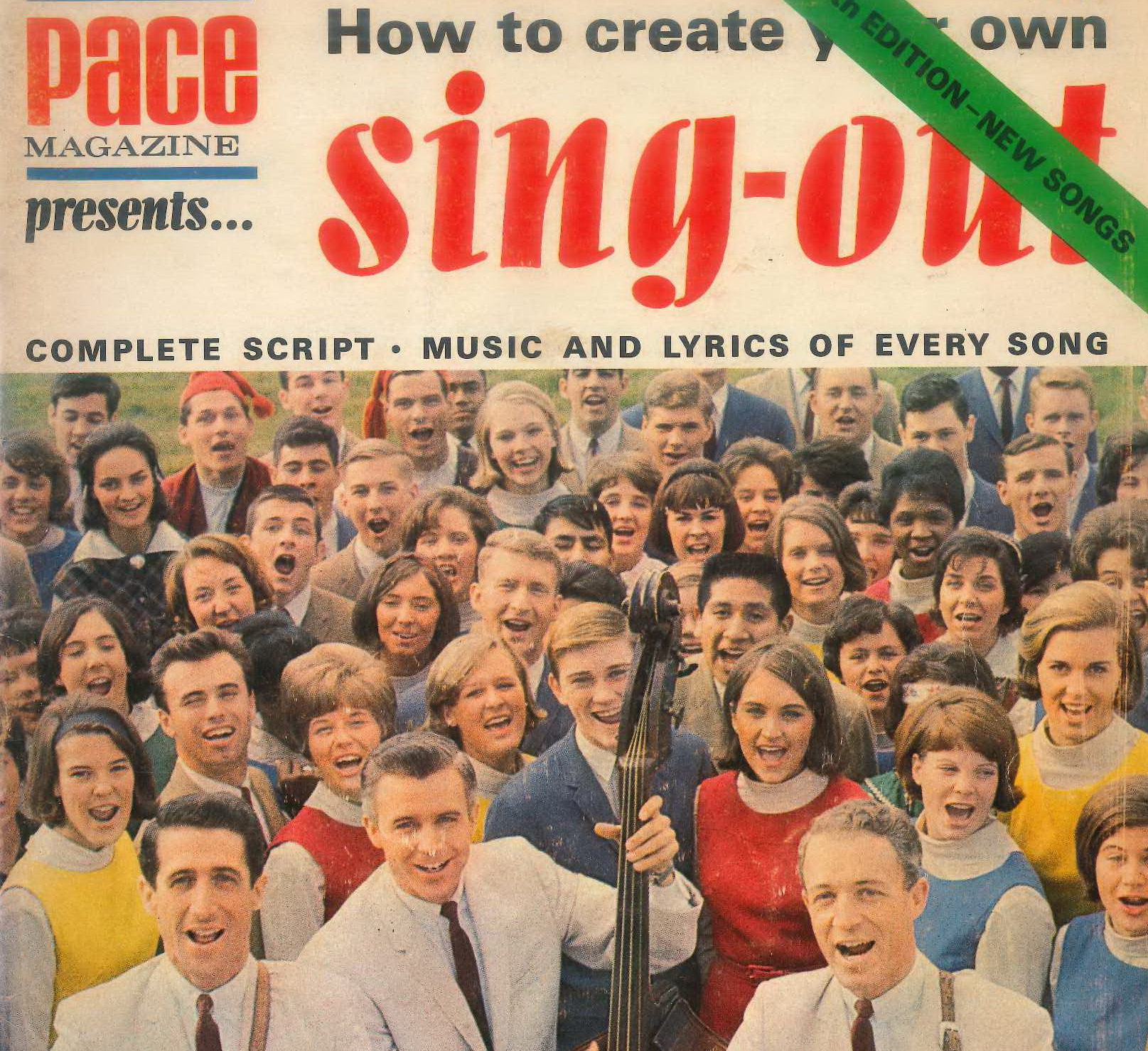 我很喜歡愛德這兩個字,但它們主要是影響我的思想,我知道要愛,愛是人的最高貴部分;但我似乎更喜歡慈悲這兩個字,它們主要影響我的心;它們讓我感動
I deeply cherish the concept of 愛德(virtue of love), yet its impact on me remains largely intellectual. It teaches me that love is imperative—that it is the noblest quality of humanity. But I find myself drawn even more to the word 慈悲 (compassion), for it resonates in my heart, stirring profound emotions within my soul.
公元2000年,歐洲四個關心中國的團體,分別來自比利時,法國,意大利,德國;他們在波蘭召開一個國際會議,我被邀請發言.
In the year 2000, four European organizations—from Belgium, France, Italy, and Germany—each with a focus on China, convened an international conference in Poland. I was invited to speak.
因為我來自香港和中國,也略懂英語和普通話,所以我除發表我個人的小論文外,在許多場合中,包括訪問波蘭黑聖母大殿和慈悲救主大殿,他們都邀請我作主祭和講道.
Not only because I hailed from Hong Kong and China but also because I could communicate in both English and Mandarin. Beyond delivering my own paper, I was asked on multiple occasions—including during visits to the Shrine of Our Lady of Częstochowa (the Black Madonna) and the Divine Mercy Sanctuary—to preside over Masses and deliver homilies.
我因為要講道,所以很用心的去反覆思考和默想那兩個主題,也回憶和反省自己的各種經驗.
Since I had to prepare these homilies, I spent much time meditating on these two themes, revisiting my own experiences.
並找尋中華文化中的有關智慧去支持,所以我學到很多,當時的感受也很深.
And seeking wisdom from Chinese culture to support my reflections. This process became a profound learning experience, one that left a deep impression on me—never before had I engaged in such intense contemplation and emotional connection.
我問:怎麼聖母也有黑色的?為什麼我們華人對「中華聖母」卻沒有什麼特殊的感情?
I found myself asking: Why is the Holy Mother depicted as black? And why do Chinese Catholics not feel a similar devotion to the Chinese Holy Mother?
救主的慈悲指的又是什麼?他對人類慈悲,可那些相信他慈悲的人,又會否對人類特別的慈悲?
And what does “the Saviour’s mercy” truly mean? If Christ shows boundless mercy to humanity, do those who believe in Him extend that same mercy to others?
我選擇「慈悲永遠優先」作今天講道的主題,但我還是要問:我們希望耶穌對我們慈悲,我們為什麼老是把「個人優先」和「國家優先」掛在嘴邊,置別人的生死禍福於不顧? 
For today’s sermon, I have chosen the theme: “The Primacy of Mercy.” (or "Mercy: The First Principle") Yet I must ask: If we beg for Christ’s mercy upon ourselves, why do we so often prioritize the self or the nation, disregarding the suffering and well-being of other people and other nations?
整個聖週,最重要的內容似乎只有一句源自《信經》的話:「他『為了』我們人類,並『為了』我們的得救,從天降下」.
The entire Holy Week can be distilled into one essential truth from the Creed: “For us men and for our salvation, He came down from heaven.”
如果天主為人,那麼教會和信主的團體和國家,是否也應為世界?並以大慈大悲的悲天憫人情懷,深深的愛世人,就像主愛了我們一樣?
If God acted “for humanity’s sake,” should not the Church—and indeed all Christian communities and nations—also act “for the world’s sake”? Should we not love all people with great compassion and mercy, (i.e. loving the world with that all-embracing mercy, and embracing that cosmic compassion which grieves for human suffering), just as the Lord has loved us?
為什麼我們老是想著耶穌,而耶穌卻老是想著人?
Why are we always thinking of Jesus, while Jesus is always thinking of humanity?
願 復 活 的 基 督
祝 福 你 的 家 庭
你 的 工 作
幫助你戰勝困難
化 危 為 機
天主愛你 主佑！